Transactional Memory Subsystem Verification for an ARMv8 server class CPU
Ramdas M
Parveez Ahamed
Brijesh Reddy
Jayanto Minocha
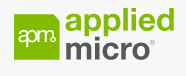 © Accellera Systems Initiative
1
Agenda
Memory Sub System Verification Challenges
Transactional Integration Test bench Overview
Stimulus generation
Test bench configurations
Tests/Controls
Results
© Accellera Systems Initiative
2
Introduction
X-Gene® family ARMv8 CPU
First enterprise  class 64-bit ARMv8 server CPU
Unique grounds-up high performance, custom core ARM®v8 64-bit server
Highly scalable multi-core memory subsystem with a custom coherency protocol implementation
© Accellera Systems Initiative
3
Multi Core Memory Sub System
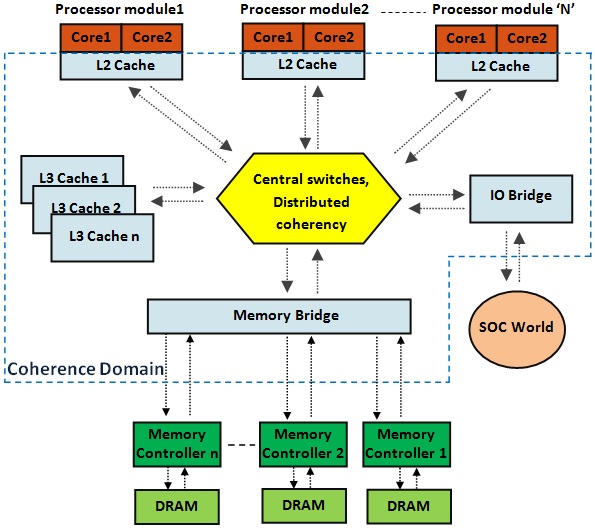 © Accellera Systems Initiative
4
Multi Core Memory Sub System
Challenges  
Huge Verification space 
Large number of cores, IO agent, Multiple levels of caches
Transaction types,  responses, cache states
Coherent , Non-coherent and IO traffic
Multiple configuration options in each  subsystem component
Micro architectural details across units (FIFOs, arbiters etc)
Cross product of all of above is huge
© Accellera Systems Initiative
5
Multi Core Memory Sub System
Challenges 
Stimulus Generation
Instruction level stimulus doesn’t give good controllability
Over constrained random stimulus not efficient for Subsystem
Unit level verification not sufficient  for memory coherency
Standard Multi processor algorithms need to be simulated
Long  harmonic patterns to stress cache state transitions, address collisions,  resource starvation etc
Memory coherency and ordering best verified at sub-system level to stress micro architecture
© Accellera Systems Initiative
6
Transactional Testbench Overview
Highly configurable integration testbench
One or more  units can be  configured to be RTL/Model
Maps Instruction Set to Transactions for memory access
Self checking Sequences for multiprocessor stimuli
Improves simulation efficiency
Complex Scenarios to stress micro architecture
Focus on deadlock/live lock, resource starvation etc
Enables early performance benchmarking 
Focus on memory bandwidth/latency at sub-system level
Stimulus Generation
Multi processor specific Stimuli
Producer/consumer scenarios
Spin lock,  Message passing algorithms
Barriers, locks, semaphores
Implemented as C/Assembly programs traditionally
Needs  full CPU core in simulation
Control between C tests and  BFMs in SV world hard
Implement as self checking sequences at Subsystem
Runs faster and  can be mixed with other random stimuli
Instruction Set in Transactional Domain
Every instruction set or a software program has following basic constructs
Sequential execution  
Loops      (for,  repeat , while)
Two-way Decision (if .. else .. )
Each construct can be mapped to a sequence if  we implement  response  channel on the sequence-driver API
Mapping Program Constructs to Sequences
© Accellera Systems Initiative
10
Sample MP constructs
© Accellera Systems Initiative
11
Stimulus Generation
Complex System Level Scenarios
Higher level system scenarios translated to multiple lower layer sequences
Focus on Concurrent Stimulus
Address Generation Controls
Controlled delays and repeated sequence execution to create long harmonic patterns
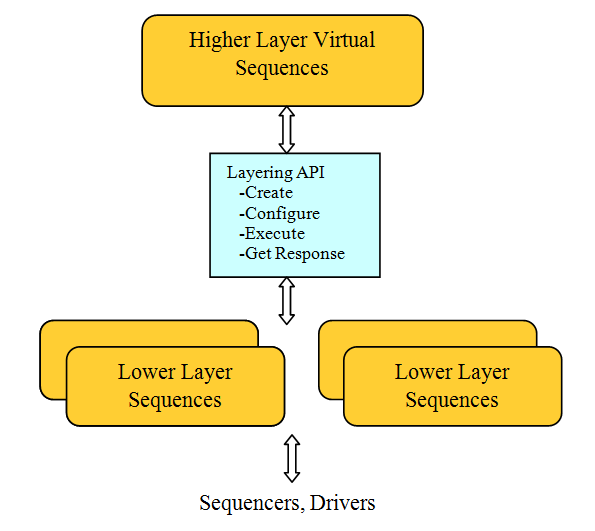 Stimulus Generation
Multi-stage generation for  stressing micro architecture
Each stage of stimulus generation changes various settings/modes, targeting individual buffers/FIFOs/arbiters in the cache/switch.
Dynamically adjust weights for each stage controlled  with monitors that probe stress points in the RTL.
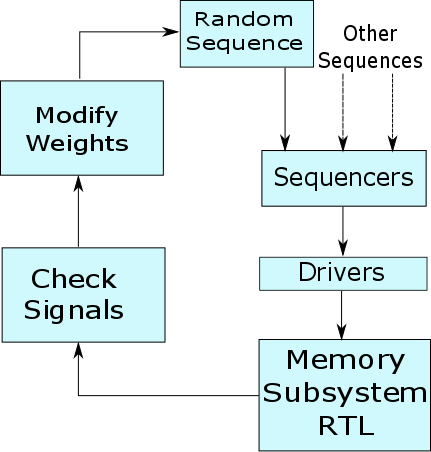 © Accellera Systems Initiative
13
Test bench Hierarchy
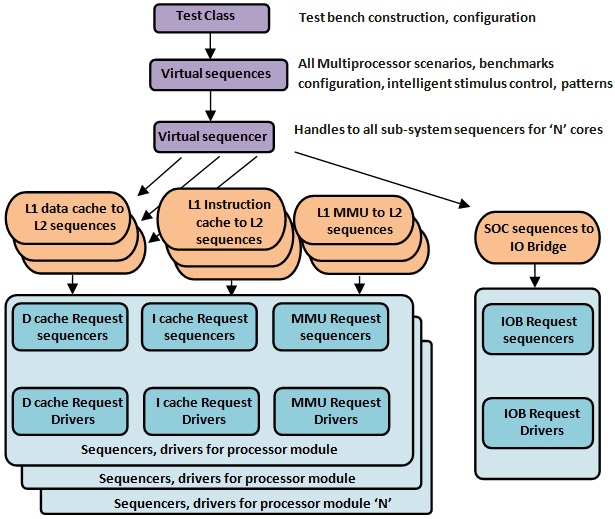 © Accellera Systems Initiative
14
Configurability of Testbench
Test bench configuration
One or more  units  can be configured  as RTL/Model
Enables  early integration  testing  as soon as  2 units are stable 
Enables  picking  efficient configuration for  different category of tests
Design configuration
Large  number of configuration options across multiple unit
Uniform configuration mechanism at unit level helped
Tests/Controls
Test  starts one or more virtual sequences
Higher level scenarios with self check
Atomic  increment,  Writes with barrier, False sharing pattern,  Read-Modify-Write etc   
Random irritator sequences
Random configuration using knobs
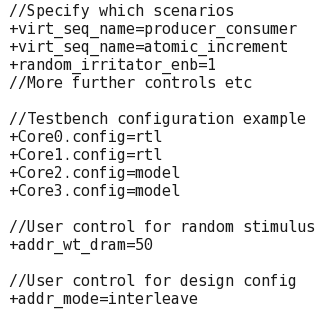 Reuse from unit level Verification
Reuse from Unit level  enabled by OVM
All  Sequencer/Drivers/Checkers/Monitors
All configuration classes and knobs
Base sequences from unit level 
Feedback to enhance  unit level verification for better integration testing
Uniform  configuration at  each unit level verification
Coding unit level sequences with Request-Response style
Results
Rapid progress on integration testing
Integration testing started as early with two units ready
Uncovered integration level bugs early in design
Reduced Time, effort and resources
Better Simulation efficiency compared to programmatic stimulus
Reused  unit level  components and base sequences to create efficient  SubSystem  level stimulus 
No over constraining of  random stimulus
Results
Feedback to strengthen unit level verification
Feedback  in terms of coverage and coding styles
Feedback in terms of real system delays to unit level stimulus

Enabled early performance benchmarking 
Memory latency/bandwidth analysis started  much before full chip simulations
Questions
© Accellera Systems Initiative
20